Solid Edge ST4TrainingCreating detailed drawings
Drafting
Course Overview
The Drafting course focuses on creating and editing drawings of 3D models. Upon completion of this course, you will be able to:

Create drawings
Add views to a drawing
Create dimensions
Create annotations
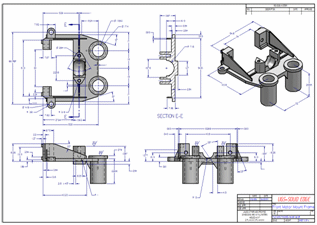 Drawing View Types
When working from a 3D model, you can create thefollowing types of drawing views:
Principal views
Auxiliary views
Perspective views
Detail views (dependent and independent) 
Section views
Broken views
Draft quality or high quality views
Exploded assembly drawings
Drawing production
Workflow to create a part drawing
Workflow to create an assembly drawing
Opening and saving draft documents
Drawing sheets
Drawing view manipulation
Drawing view updates
Drawing properties
Defining Drawing Standards
2D drawing views and 2D model views
Schematic Diagramming using Blocks and Connectors
Symbols overview
TBDrawing views activities
Activity: Drawing view placement
Activity: Assembly drawing creation
Activity: Quicksheet
Activity: Broken view creation
Activity: Broken-out section creation
Dimensions, Annotationsand PMI
Dimensioning overview
Using dimensions to control elements
Locking and unlocking dimensions
Dimension color
Changing dimension color in Draft
Not-to-scale dimensions
Placing dimensions
Snapping to keypoints and intersection points
Placing driving dimensions to an intersection
Placing dimensions with the dimension axis
Dimensioning with a grid
Dimensioning automatically
Dimensioning overview
Using the Relationship Assistant 
Formatting dimensions
Adding breaks to dimension projection lines
Copying dimension data
Using the mouse scroll wheel to change dimensions
Using expressions in dimensions
Setting or modifying units of measure
Showing variability
Tracking changed dimensions and annotations
Annotations
Types of annotations
Annotations with leaders
Snapping to keypoints and intersection points
Adding leaders
Inserting and deleting vertices on leaders
Annotations and associativity
Formatting annotations
Saving annotations
Tracking changed dimensions and annotations
Annotations
Parts lists
Balloons
Center lines, center marks, and bolt hole circles
Engineering Fonts
Geometric Tolerancing
Product Manufacturing Information (PMI)
PMI overview
Product Manufacturing Information, or PMI, consists of dimensions and annotations that are added to the 3D model and can be used in the review, manufacturing, and inspection processes.
In synchronous and ordered modeling, PMI dimensions also provide an important design modification tool. By editing dimension values you can make changes to the model. You can lock and unlock dimensions to control how connected model faces respond to dimension value edits. And you can control the direction in which dimension edits are applied. This greatly simplifies the process of design, testing, and update.
The Solid Edge PMI application combines the functionality of adding dimensions and annotations, generating fully rendered 3D model views with 3D section views, drawing formatting, and publishing the information.
PMI
You can add these types of PMI:
Dimensions—Smart Dimension, Distance Between, Angle Between, Coordinate Dimension, Angular Coordinate Dimension, Symmetric Dimension.
Annotations—Leader, Balloon, Callout, Surface Texture Symbol, Weld Symbol, Edge Condition, Feature Control Frame, Datum Frame, Datum Target.

You can create these types of views:
3D section views, which can be added to or removed from
3D model views
PMI
PMI commands
PathFinder, PMI, and model views
Reviewing a PMI model
Sharing a PMI model
Creating drawings of a PMI model
PMI
Model view creation workflow
PMI dimensions and annotations
Creating 3D model views with PMI
Publishing PMI and model views to View and Markup
Annotations activities
Activity: Retrieving and placing dimensions
Activity: Placing annotations
Activity: Placing a parts list